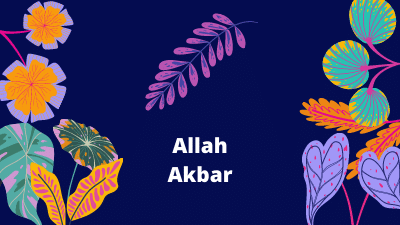 স্বাগতম
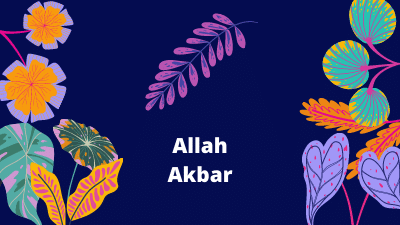 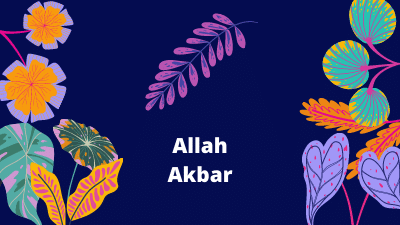 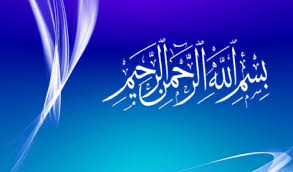 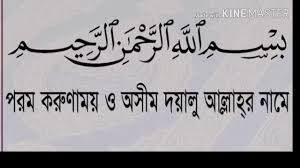 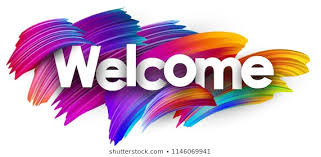 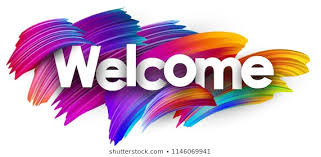 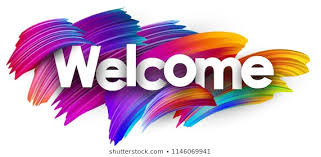 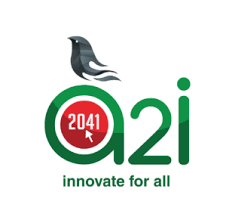 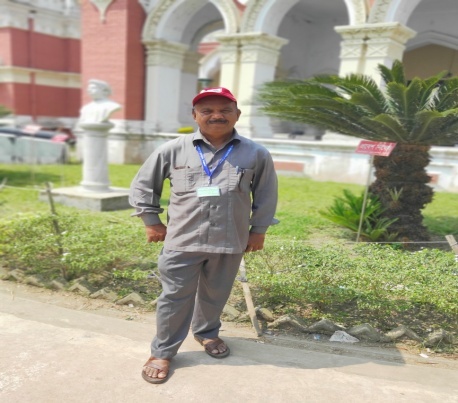 পরিচিতি
পাঠ
শ্রেণিঃ দ্বাদশ 
ব্যবসায় সংগঠন ও ব্যবস্থাপনা
অধ্যায়ঃ ৮ম
সময়ঃ ৫০ মিনিট
শিক্ষক
মোহাম্মদ মজিবুর রহমান
প্রভাষক,ব্যবস্থাপনা
সরকারি আদর্শ মহাবিদ্যালয়
ঝিনাইগাতি,শেরপুর ।
সেল-০১৭১২৮৫৮৩৪৯
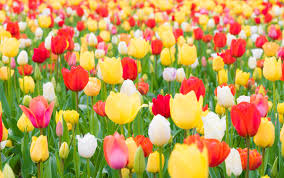 চিত্রগুলো লক্ষ্যকরি
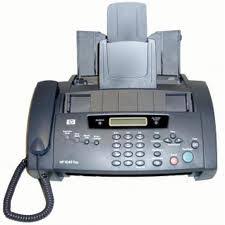 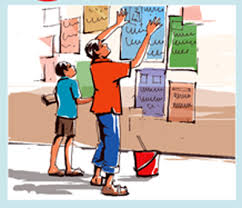 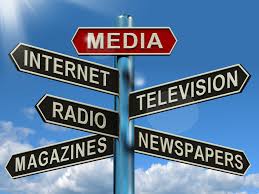 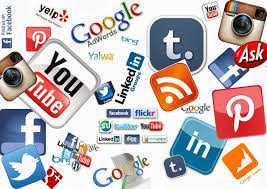 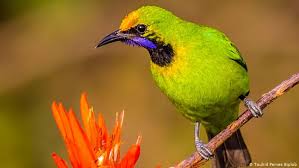 শিখনফল
যোগাযোগ বলতে কী বুঝ ?
যোগযোগের মাধ্যম গুলো ব্যাখ্যা কর ।
ই-মেইল একটি গুরুত্বপূর্ণ যোগাযোগ মাধ্যম বিশ্লেষণ কর ।
আজকের পাঠের বিষয়-যোগাযোগ৮ম অ্ধ্যায়
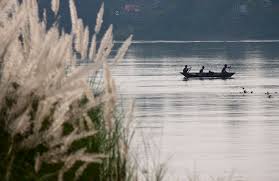 যোগাযোগ কী?
দুই বা ততোধিক ব্যক্তি,দল বা পক্ষের সাথে কোন সংবাদ, তথ্য,ভাব,ইচ্ছা,মনোভাব ইত্যাদির বিনিময় হলেই তাকে যোগাযোগ বলে ।
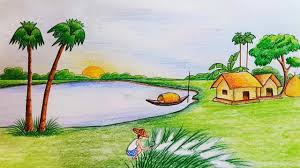 ই-মেইল (E-mail ),ভয়েস মেইল
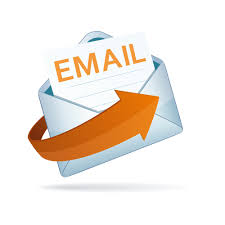 টেলেক্স,ফ্যাক্স
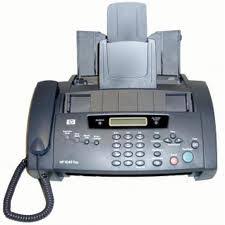 [Speaker Notes: ্য]
ইন্টারনেট,মাল্টিমিডিয়া
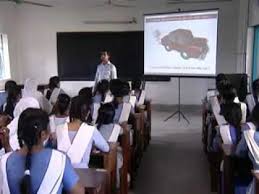 টেলিকনফারেন্সিং,বুলেটিন বোর্ড
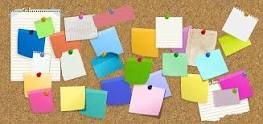 একক কাজ
গুরুত্বপূর্ণ কয়েকটি ইন্টারনেট এর নাম লিখ ।
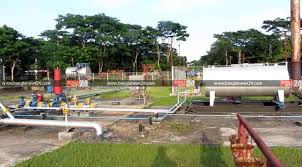 দলগত কাজ
তোমরা ৪টি দলে ভাগ হয়ে ৪টি আইসিটির মাধ্যমের গুরুত্ব লিখ ।
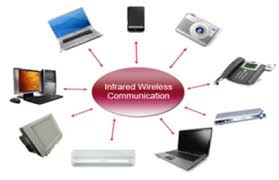 বাড়ির কাজ
আইসিটির সুবিধাগুলো লিখে আনবে ।
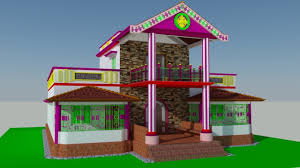 সহোযোগিতা করার জন্য ধন্যবাদ